英文標點符號輸入
標點符號輸入
標點符號有些是直接點擊，有些則需要同時按下         
   與標點符號。
直接點擊：例如：           ，標點符號「,」在按鍵的下方。
同時按下           與標點符號：例如：          ，標點符號「!」在按鍵的上方。   
注意：中英文的標點符號不同，英文是半形，中文是全形，例如：「,」是英文的逗號，「，」是中文的逗號。
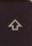 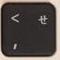 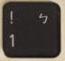 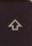 2
直接點擊輸入：.,/
3
同時按下         與標點符號：!@#
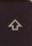 4